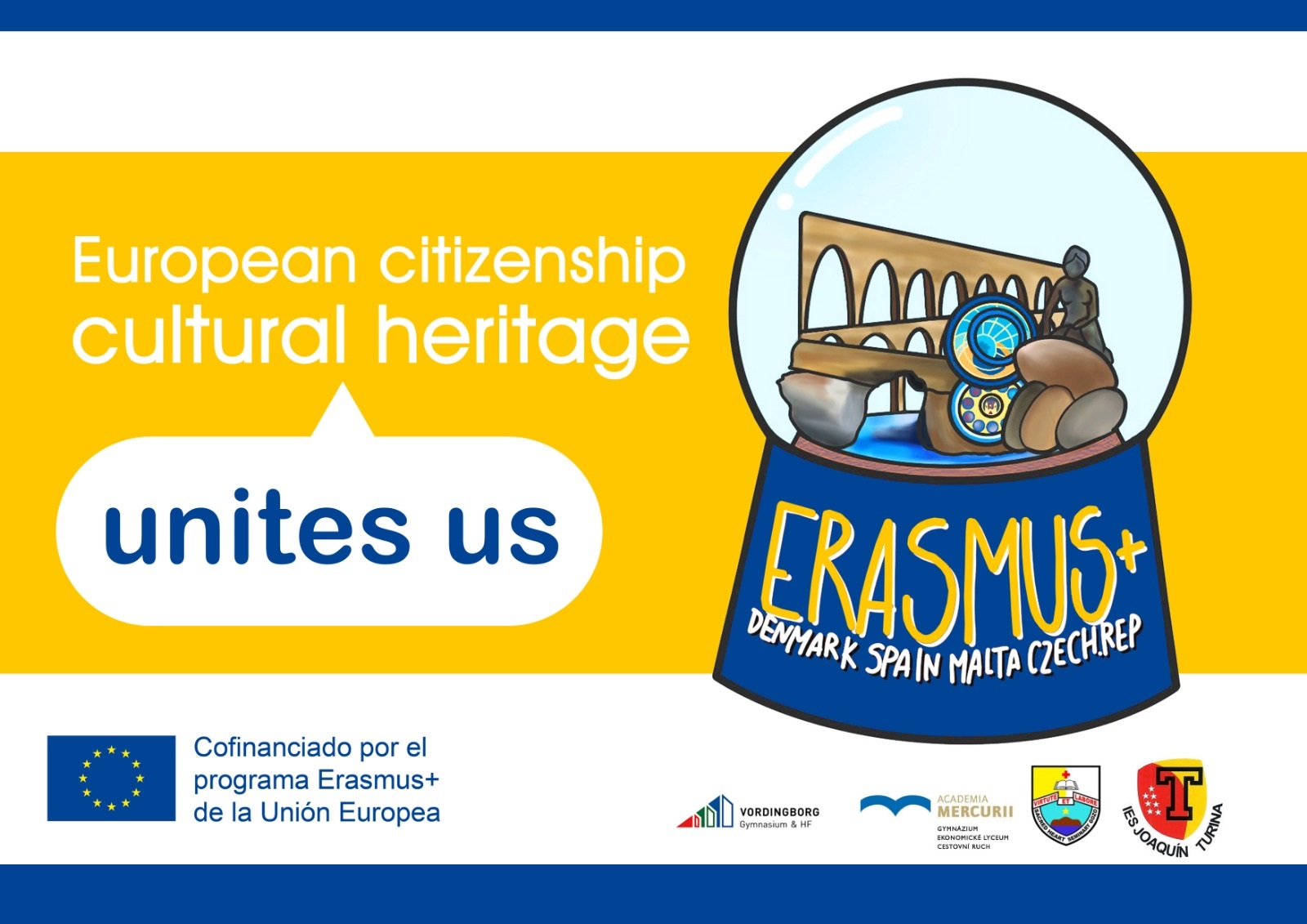 Vordingborg, Denmark
Vordingborg Gymnasium & HF is situated about 90 km south of Copenhagen 
Vordingborg is a small town of about 10,000 inhabitants
Our students come from quite a large area; some of them live about 50 kilometres from the school
We live in a rural part of Denmark, and the sea is never more than a few kilometres away.
Copenhagen
Vordingborg
Our students
- We have about 600 students aged 16-19. The students enroling in this programme are typically around 16 years old. They take a 3-year general upper secondary course (STX) qualifying them for university
- They have all finished min. 10 years obligatory primary school
Our staff
- The teaching staff consists of about 65 teachers who are all university graduates
- We teach a wide range of subjects within Science, Languages, Social Science, Mathematics etc. Music, Drama, Film and Art are also important parts of many activities
- High academic standards combined with an informal atmosphere are characteristic features of our school
Facilities
- Our campus is large and modern and offers a rich variety of sports facilities, a modern theatre, a large cafeteria, well-equipped classrooms, a library, and a multi-purpose room for larger conferences
- A class typically consists of 26 students
- STX begins with a 3-month introductory course where the students are introduced to a variety of subjects to help them choose their further studies at STX. They are also introduced to general study tecniques and team building
Further studies
- After the introductory course the students choose an area of interest on which they will focus for the rest of their STX-education
- No matter their topic of interest, all students must follow: Danish, Math, Sports, History, English, Religion, Social science, Ancient lit. & art, and either German, French or Spanish. They must also choose either Music, Art, Film or Drama
Other activities
- Student travels
- Musical
- An international outlook is reinforced in our school partnerships in China and France
- Student concerts
- Visits to: Theatres, Museums, Cinemas, and other places of interest to a subject
Places of interest in our local area
Gåsetårnet
Møns Klint
Roskilde Cathedral
Viking Ship Museum
Frederiksborg Castle
We look forward to welcoming you to Vordingborg Gymnasium & HF